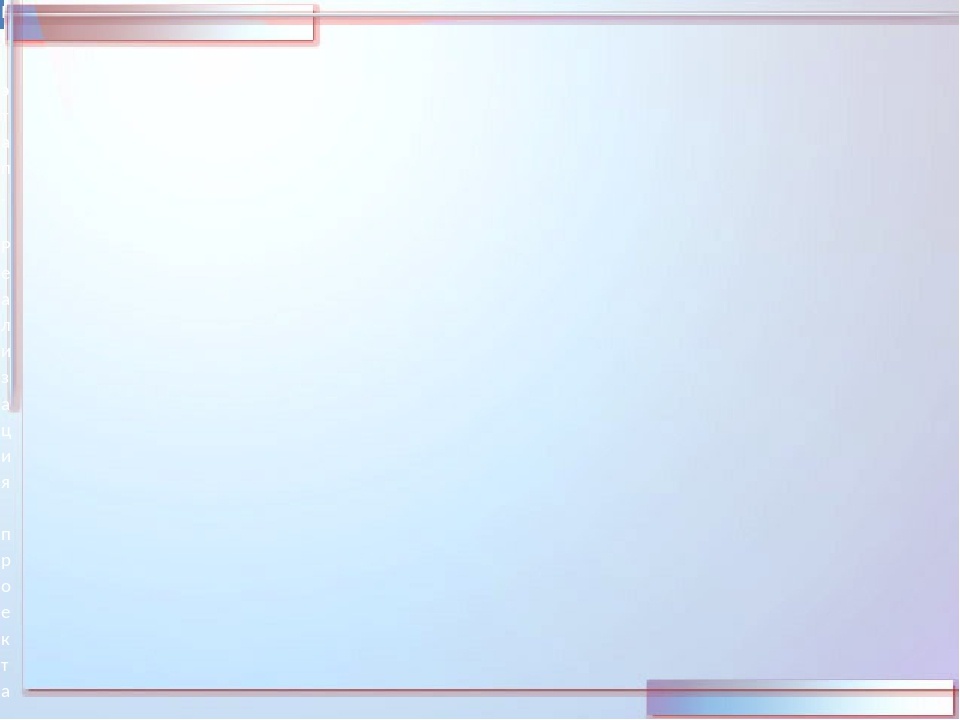 Цель, задачи на 2021-2022 учебный год
– Е.С. Суркова, заместитель директора по УВР
.
1
2
3
ИННОВАЦИОННАЯ ДЕЯТЕЛЬНОСТЬ
4
ПРОГРАММА РАЗВИТИЯ
Развитие и реализация оптимального уровня профессионального ориентированного образования обучающихся их реабилитация и социальная адаптация к жизни в обществе, овладение достойной профессией путем создания современных условий, обновления структуры и содержания образования.
1 ЭТАП (2021-2022 годы)
Создать условия для реализации Программы развития, разработаны и утверждены целевые показатели
2 ЭТАП (2022-2023г.)
Внедрены ведущие идеи Программы развития
3 ЭТАП (2024-2025г.)
Анализ реализации Программы, дальнейшие перспективы развития школы
5
Основные направления
Реализация ФГОС ОВЗ для детей с умственной отсталостью (интеллектуальными нарушениями)
Совершенствование системы предпрофессиональной и профессиональный подготовки обучающихся
Повышение уровня доступности образовательной организации для инвалидов и маломобильных групп населения
Рост профессиональной компетентности педагогов
Развитие Краевого ресурсного центра для обеспечения методического сопровождения педагогов ОО края
Обеспечение сохранности и укрепления здоровья учащихся за счет совершенствование здоровьесберегающего пространства школы
6
Ожидаемые результаты
7